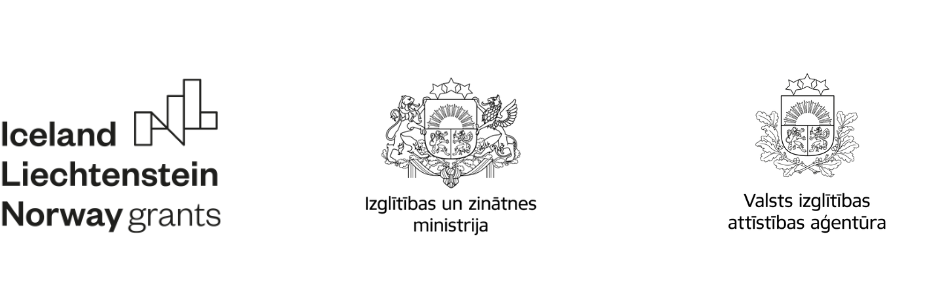 Stipendiju projektu īstenošanas un uzraudzības nosacījumi
HerbertsBucenieks
21/10/2021
VIAA
Projektu īstenošanas un uzraudzības nosacījumi
Saturs:
Vispārēji aktivitātes “Stipendijas” principi
Regulējums
Mobilitātes
Budžets
Izmaiņas projekta īstenošanā
COVID pandēmijas ietekme
Progresa starpposma / noslēguma pārskata iesniegšana
Pārbaude projekta īstenošanas vietā
Biežāk uzdotie jautājumi
Vispārēji aktivitātes “Stipendijas” principi
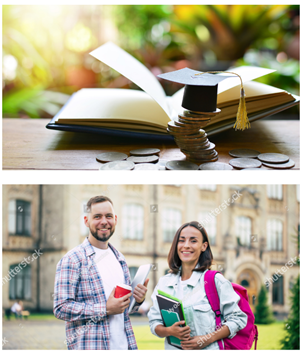 Vienas vienības standarta likmes
Vienkāršota uzraudzības un atskaites sistēma
Regulējums
Ministru kabineta 02.06.2020. noteikumi Nr. 333 “Eiropas Ekonomikas zonas finanšu instrumenta un Norvēģijas finanšu instrumenta 2014.–2021. gada perioda programmas "Pētniecība un izglītība" aktivitātes "Baltijas pētniecības programma" un aktivitātes "Stipendijas" īstenošanas noteikumi” (turpmāk – MK noteikumi). Redakcija, kas bija spēkā konkursa un projekta pieteikumu iesniegšanas laikā
Līgums par projekta īstenošanu
Regulējums
Konkursa nolikuma 12.punkts “Gadījumā, ja Covid-19 pandēmijas radīto pārvietošanās ierobežojumu dēļ nebūs iespējams īstenot projekta pieteikumā paredzēto mobilitāti, to varēs aizstāt ar saīsinātu mobilitāti vai mobilitāti tiešsaistē atbilstoši šī nolikuma 1.8.apakšpunktā norādītājās vadlīnijās noteiktajam – mobilitāte studējošiem – minimāli 5 darba dienas, mobilitāte akadēmiskajam un administratīvajam personālam – minimāli 2 darba dienas, mobilitāte tiešsaistē studējošiem – minimāli 20 stundas un mobilitātei tiešsaistē akadēmiskajam un administratīvajam personālam – minimāli 8 stundas”
MK noteikumu 29.06.2021. grozījumu anotācijā noteikts: “Saīsinātā un tiešsaistes mobilitāte nav attiecināma uz Programmas aktivitātes “Stipendijas” tiem pieciem projekta iesniegumiem, kas tika iesniegti līdz 2021. gada 12. aprīlim pirmā atklātā stipendiju konkursa ietvaros. To apstiprināšanas gadījumā tiks noslēgti projekta līgumi par iesniegto projekta iesniegumu īstenošanu plānotajos termiņos un apjomā, kas atbilst pirmā atklātā stipendiju konkursa nolikumam. Noteikumu projekts neietekmē tiesības, ar kurām stipendiju projekta iesnieguma iesniedzēji varēja rēķināties, iesniedzot iesniegumu pirmajā atklātajā konkursā. Noteikumu grozījumi ir attiecināmi tikai uz projektiem, kas tiks iesniegti nākamajos konkursos.”
Mobilitātes
Mobilitātes tiek īstenotas saskaņā ar projekta aprakstā un laika grafikā noteikto
Stingri jāpieturas pie MK noteikumu 24.punktā noteiktajiem minimālajiem mobilitāšu termiņiem, bez interpretācijas iespējām (piemēram, aizliegts sadalīt iepriekš noteiktu 4 mēnešu studējošā mobilitāti 2 mobilitātes plūsmās pa 2 mēnešiem):
24.1. trīs līdz 11 mēnešus ilgu studējošo apmaiņu starp Latvijas un donorvalstu augstskolām;
24.2. vienu līdz četras nedēļas ilgu akadēmiskā un administratīvā personāla apmaiņu starp Latvijas un donorvalstu augstskolām.
Var tikt īstenotas tiešsaistes mobilitātes, bet papildu finansējuma saņemšana par šādām mobilitātēm nav paredzēta, kā arī šādu mobilitāti nevar iekļaut iznākumu rādītājos
Budžets
Projekta budžetā ir iekļautas izmaksas visu projekta darbību īstenošanai, t.sk. administrēšanai un publicitātes nodrošināšanai
Ja mobilitāte ilgst mazāku laiku, nekā noteikts projektā (vienlaikus iekļaujoties MK noteikumos noteiktajiem mobilitāšu ilgumiem), izmaksas tiek segtas atbilstoši faktiskajam mobilitātes ilgumam. Vienlaikus starpposma / noslēguma pārskatā ir jāsniedz detalizēts apraksts, ka tas nav atstājis ietekmi uz projekta īstenošanu, vai arī pamatojums, kādas papildu darbības projekta ietvaros ir veiktas, lai kompensētu minēto novirzi no sākotnēji projektā paredzētā
Ja mobilitāte norit ilgāku laiku, nekā noteikts projektā, vai arī, ja kādā no mobilitātēm dodas persona ar invaliditāti, tad papildus izmaksas, kas pārsniedz projekta budžetu, sedz līdzfinansējuma saņēmējs
Izmaiņas projekta īstenošanā
Izmaiņas nedrīkst ietekmēt projekta mērķi un īstenojamās darbības. Projekta aprakstu ir vērtējuši kvalitātes vērtēšanas eksperti. Izmaiņas nedrīkst būt tādas, kas varētu ietekmēt saņemto kvalitātes kritēriju vērtējumu.
Grozījumu priekšlikums sniedzams saskaņā ar līguma 9.2.punktā noteikto: “Līdzfinansējuma saņēmējs priekšlikumu par grozījumiem Projektā, tai skaitā papildu darbību iekļaušanu Projekta mērķa sasniegšanai, ja samazinājušās Projektā paredzēto darbību izmaksas vai arī ietaupījuma novirzīšanu citu Projektā paredzēto darbību finansēšanai, kā arī Projekta īstenošanas termiņa pagarināšanu vai priekšlikumu par grozījumiem Līgumā iesniedz noformētu tabulu formā, norādot spēkā esošo un ierosināto teksta redakciju un pamatojumu grozījumu veikšanai, kurā paskaidrota grozījumu nepieciešamība un lietderība. Ja grozījumu priekšlikums paredz Finansējuma pārdali starp Projekta budžeta pozīcijām, Līdzfinansējuma saņēmējs norāda atsevišķu pamatojumu gan Projekta budžeta samazinājumam, gan palielinājumam un iesniedz precizētu Projekta budžetu.”
Var tikt pagarināts projekta īstenošanas termiņš, piemēram, no 12 uz 24 vai no 24 uz 30 mēnešiem, vienlaikus, ja projekta īstenošanas beigu datums nepārsniedz 2024.gada 30.aprīli. Papildus finansējumu par projekta termiņa pagarināšanu netiek piešķirts.
COVID pandēmijas ietekme
Jāvērtē situācija katrā konkrētajā valstī, uz kuru paredzēts doties mobilitātē
Ja nav ierobežojumu, kas liegtu personām no Latvijas doties mobilitātē uz konkrēto donorvalsti vai personām no donorvalsts ieceļot Latvijā, tad nevajadzētu būt šķēršļiem īstenot paredzēto mobilitāti
Ja ierobežojumi ieilgs un būs paredzams, ka tas var atstāt ietekmi uz projektu pilnvērtīgu īstenošanu, tad šādi jautājumi tiks izskatīti / risināti programmas līmenī.
Progresa starpposma / noslēguma pārskata iesniegšana
Iesniegšanas termiņi saskaņā ar līguma par projekta īstenošanu 4.2.punktā noteikto
Pārskats jāiesniedz sistēmā rsgrants.viaa.gov.lv
Jāiesniedz starpposma / noslēguma pārskata veidlapa (līguma 1.pielikums) un finanšu pārskata veidlapa (līguma 2.pielikums)
Pārskata sadaļas Project management, Implementation, Overview of mobility participants, Synergy with BRP and Erasmus+, Impact and Dissemination
Pārbaude projekta īstenošanas vietā
Līguma 6.1.punktā noteikts “Aģentūra Projekta īstenošanas pārbaudi Projekta īstenošanās vietā veic, par to paziņojot Līdzfinansējuma saņēmējam vismaz 5 (piecas) darbdienas pirms pārbaudes uzsākšanas dienas”
Pārbaude uz projekta riskiem balstītā izlasē
Kas tiks pārbaudīts? Piemēri no VIAA pārbaudes lapas.
Vai ir nodrošināta ar projektu saistītās īstenošanas un grāmatvedības dokumentācijas pieejamība?
Vai mācību/mobilitātes/ līgums/-i noslēgts/-i atbilstoši projektā plānotajam?
Vai ir īstenotas mācību/mobilitātes līgumā (-os) noteiktās darbības, izpildīti katras puses noteiktie pienākumi, sasniegti mācību rezultāti un ir atbilstoši dokumenti (pārskati, atskaites u.tml.)?
Vai maksājumi veikti atbilstoši noslēgtā līguma nosacījumiem un ir pieejama maksājuma apliecinoša dokumentācija?
Biežāk uzdotie jautājumi
Kādi izdevumus apliecinošie dokumenti Latvijas un ārvalstu partneriem jāiesniedz?
Izdevumus apliecinošie dokumenti nav jāiesniedz, jo, atbilstoši konkursa nolikumam un MK noteikumu  26.4.apakšpunktam, projekta administratīvajiem izdevumiem tiek piemērota vienas vienības standarta likme.

Vai būs pieejami līgumu veidlapu paraugi (stipendiju/finansēšanas līgums) ar studējošajiem un akadēmisko personālu? 
Līguma paraugi nav pieejami. Līgumi (tas arī var būt rīkojums) slēdzami atbilstoši iestādes iekšējai kārtībai par šādu dokumentu apriti.
Biežāk uzdotie jautājumi
Kādi papildus dokumenti (apliecinājumi par izdevumu atbilstību, u.c.) būs jāsniedz Latvijas un ārvalstu partneriem?
Atbilstoši noslēgtajam projekta līgumam, līdzfinansējuma saņēmējam ir jāiesniedz projekta starpposma pārskats (-i) un noslēguma pārskats, kas sastāv no projekta progresa ziņojuma un finanšu ziņojuma. VIAA, izskatot pārskatu, ir tiesības pieprasīt papildus informāciju vai precizēt esošo informāciju, ja rodas tāda nepieciešamība.

Vai nepieciešama institūcijas līmeņa kārtība vai rīkojums EEZ Stipendiju aktivitātes mobilitāšu organizēšanai?
Šāds dokuments noformējams atbilstoši iestādes iekšējai kārtībai par šādu dokumentu apriti. Nav izvirzīta konkrēta prasība, ka tam ir jābūt institūcijas līmeņa dokumentam. Tas var būt arī katedras, izglītības programmas vai cita organizatoriska līmeņa dokuments.
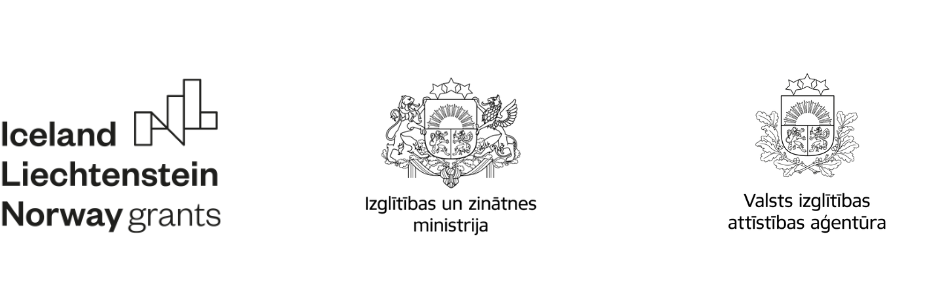 Paldies!